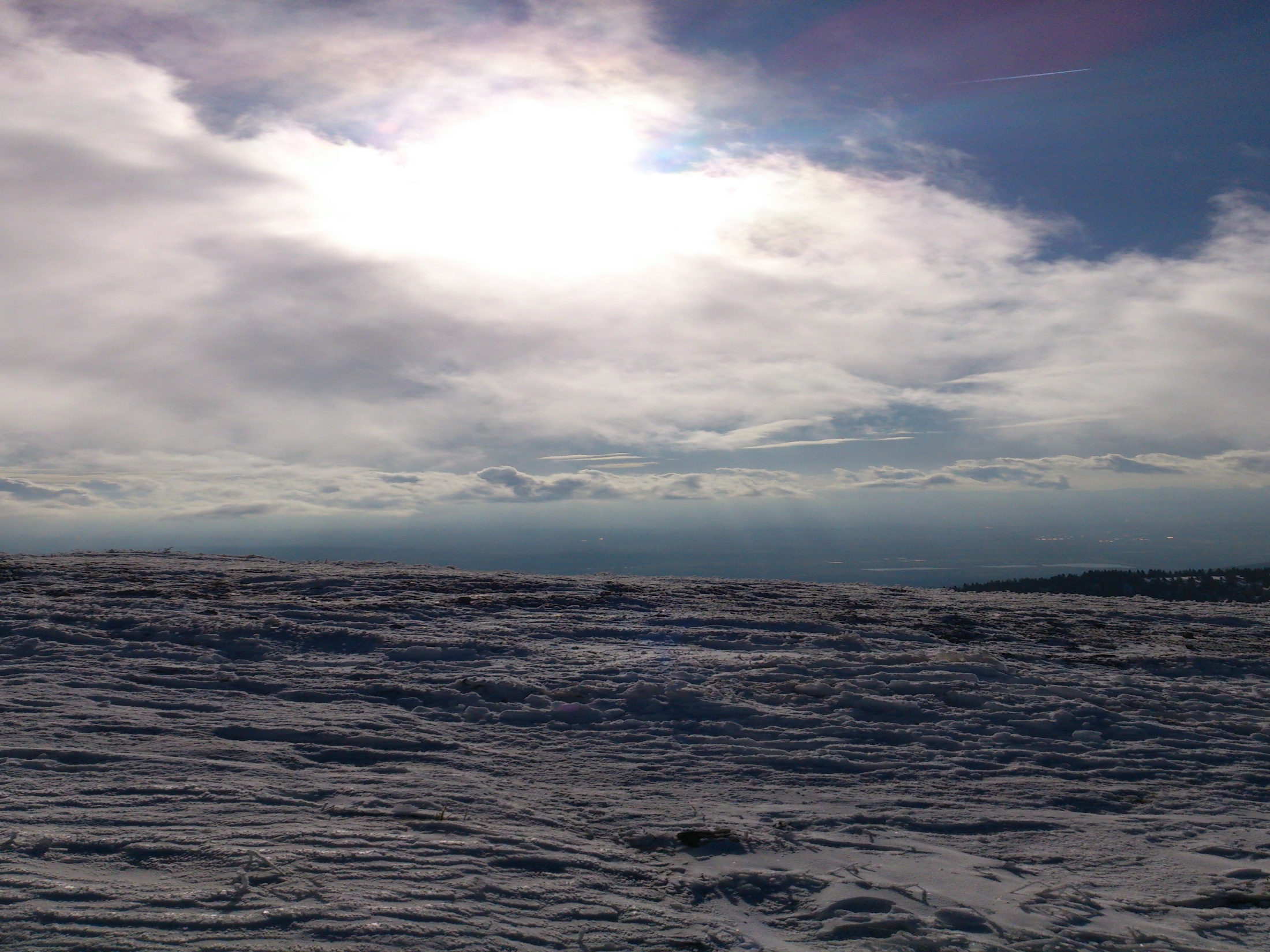 Učeník
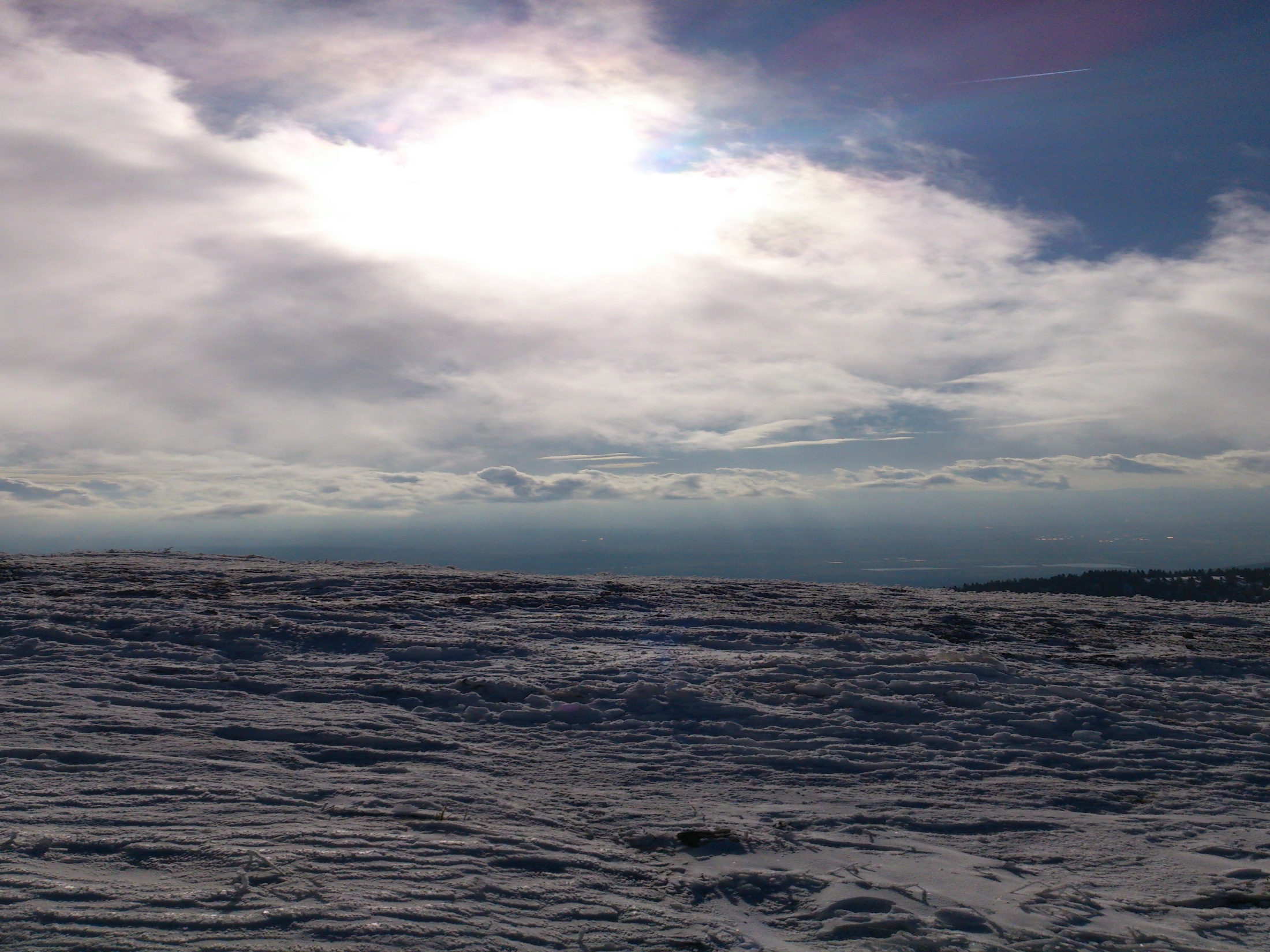 Byť Kristovým učeníkom
Ak chceme nasledovať Krista 
musíme opustiť svoje predstavy o Bohu 
a zveriť sa mu. 
On zorganizuje náš život a povedie nás. Hovorme spolu so Samuelom: „Pane hovor, tvoj sluha počúva.“
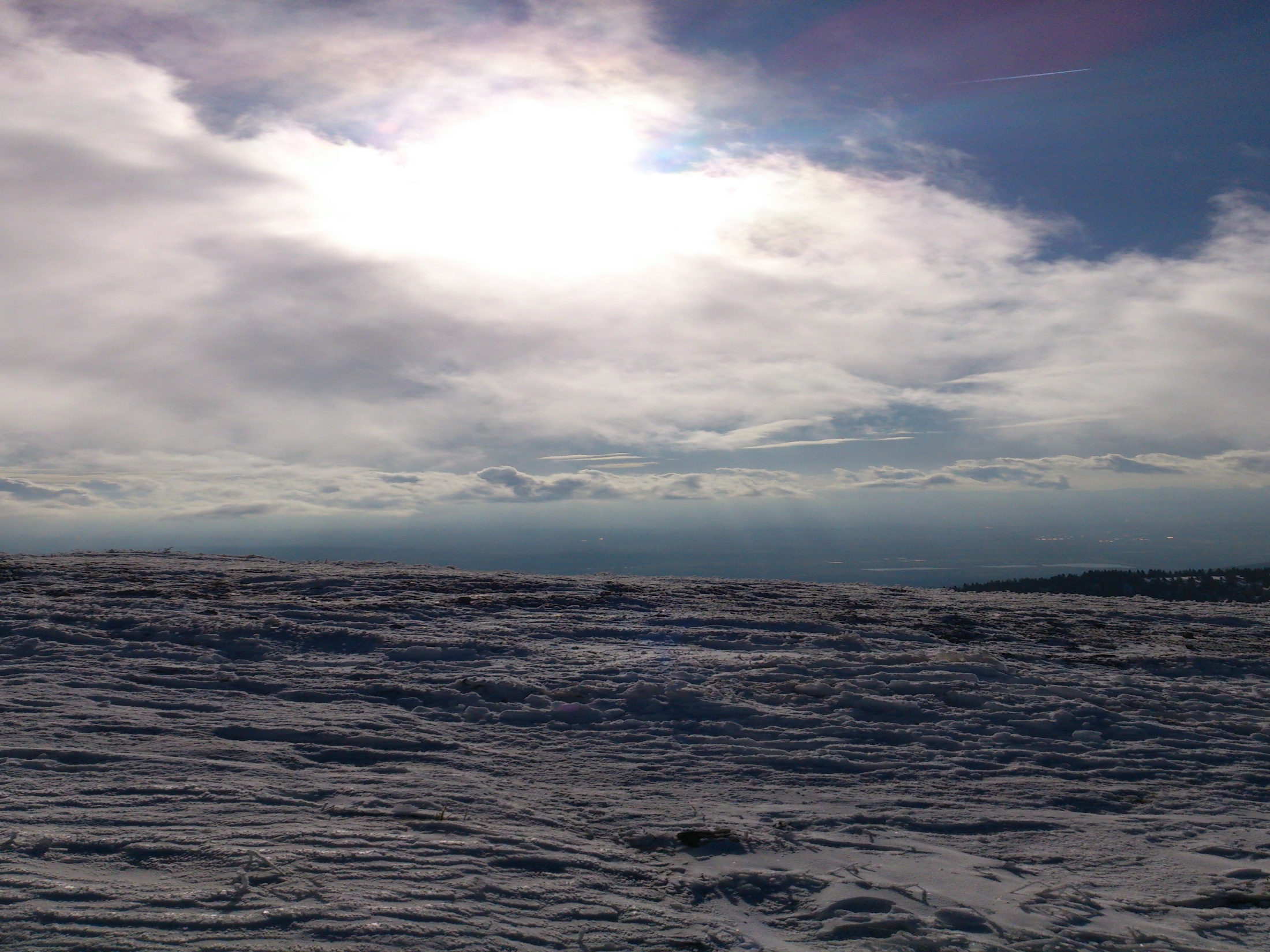 1 Sam 3,10: „Pán prišiel, zastal si a volal ako predtým: "Samuel, Samuel!" A Samuel odvetil: "Hovor, tvoj sluha počúva!"
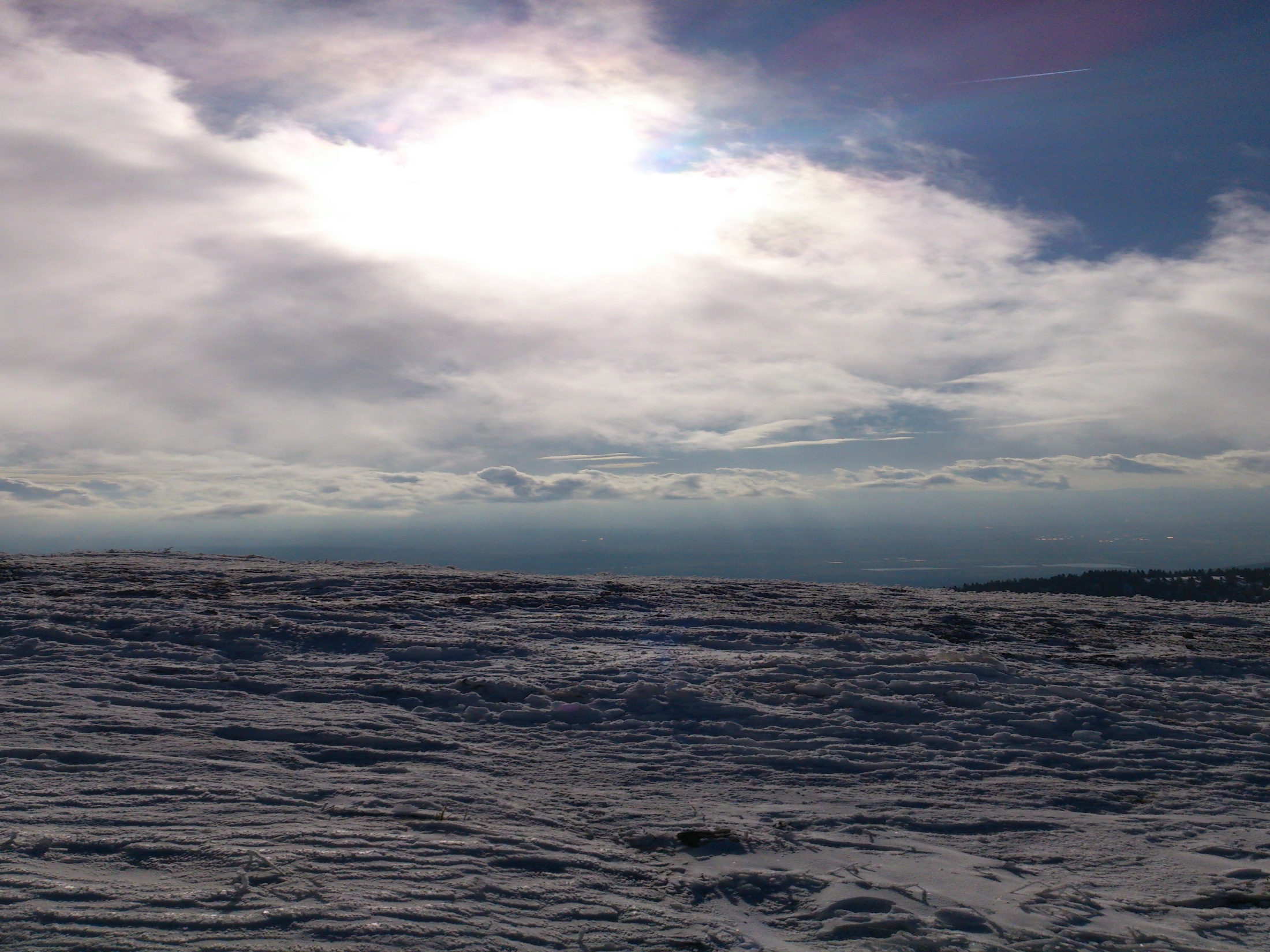 Peter zaprel, bolo mu odpustené. S novou milosťou môže pokračovať ďalej. 
„Nasleduj ma!“ 
Nasledovať Pána je milosť aj za cenu utrpenia. Peter pochopil – najväčšou odmenou je, že môže kráčať po stopách toho, ktorý si ho zamiloval a položil svoj život za neho.
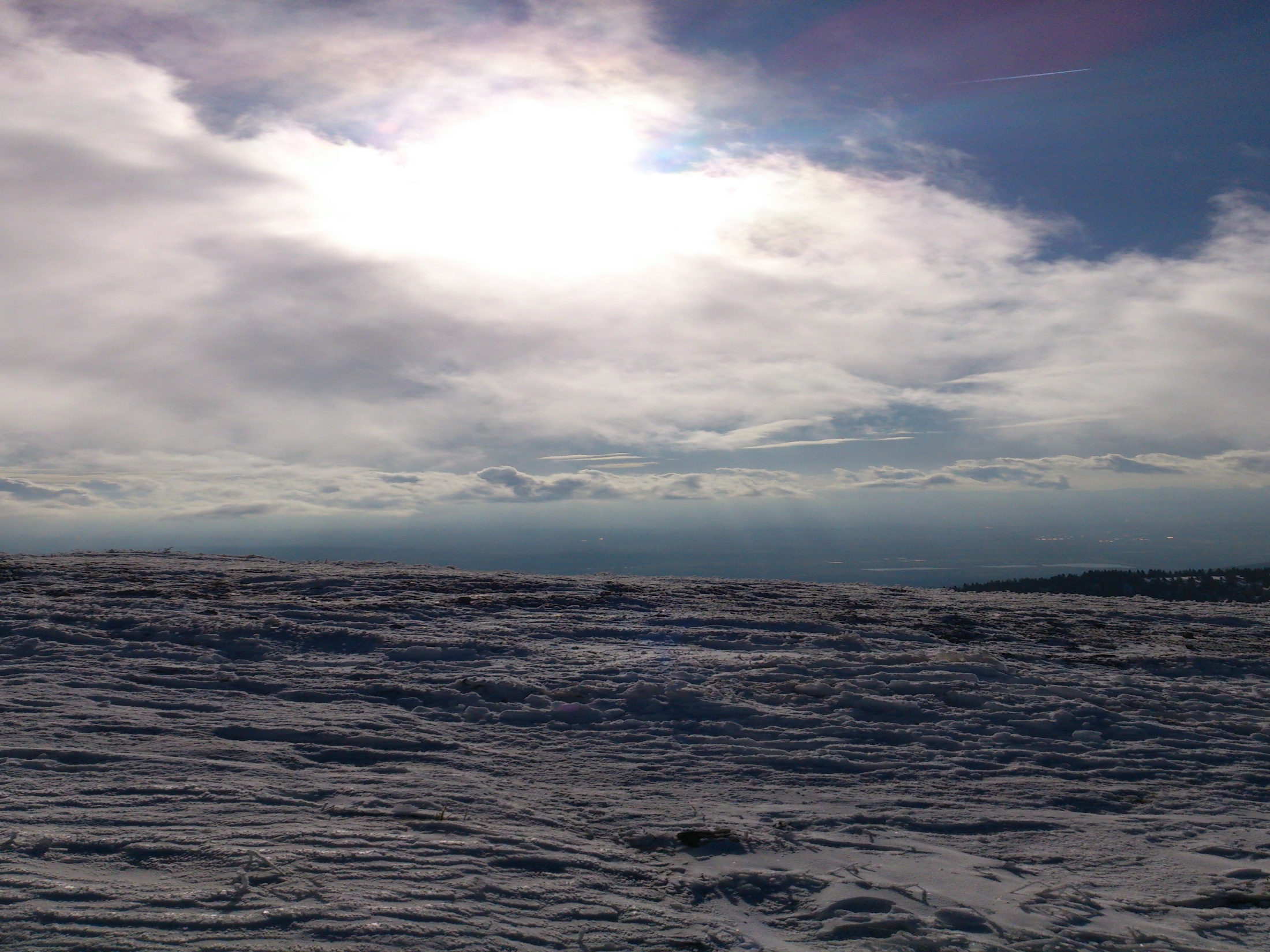 1 Pt 2,21: 
„Veď na to ste povolaní; lebo aj Kristus trpel za vás a zanechal vám príklad, aby ste kráčali v jeho šľapajach.“
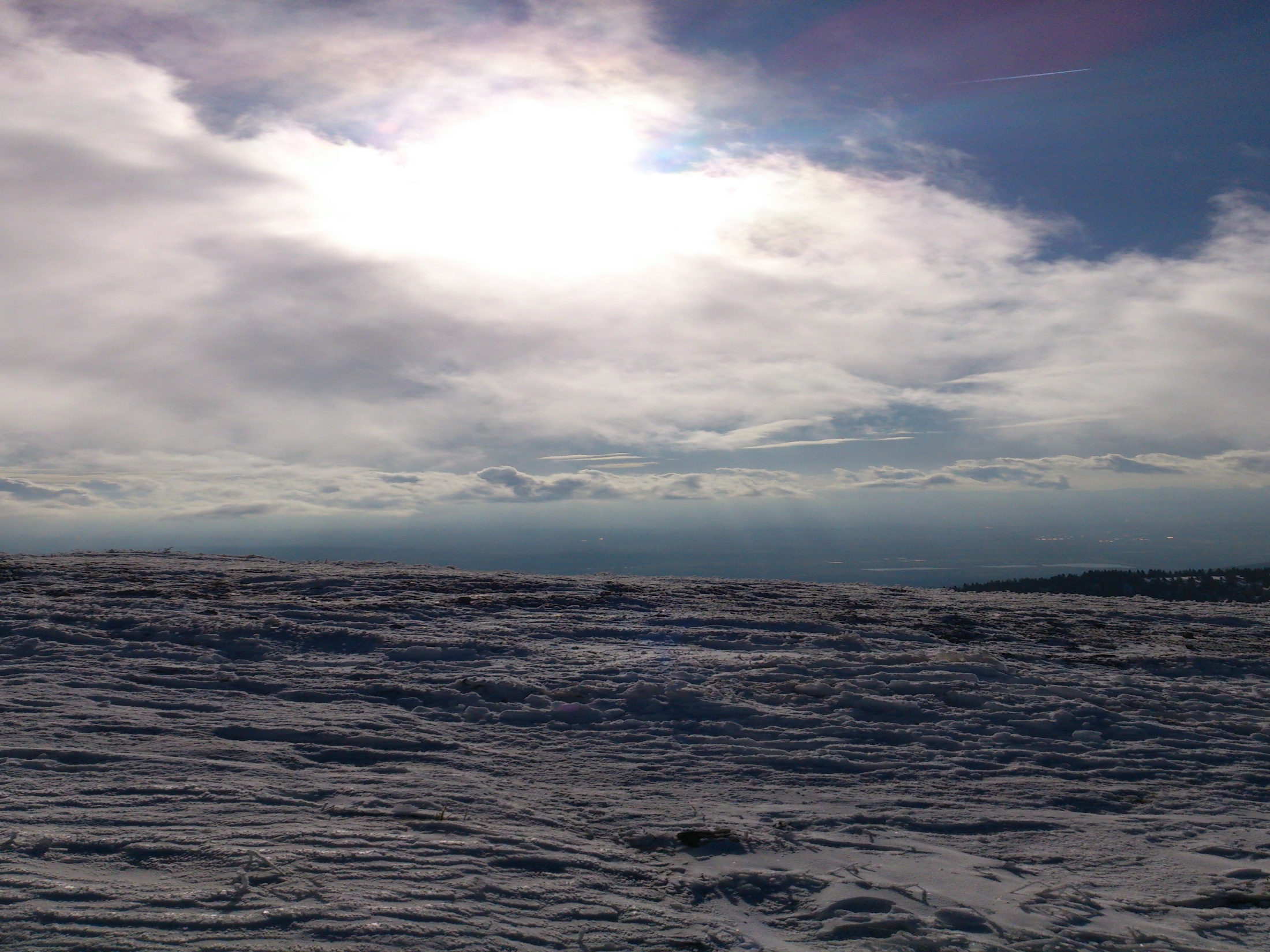 Sme spasení milosťou.
Ef 2,8-9: „Lebo spasení ste milosťou skrze vieru; a to nie je z vás, je to Boží dar: nie zo skutkov, aby sa nik nevystatoval. “
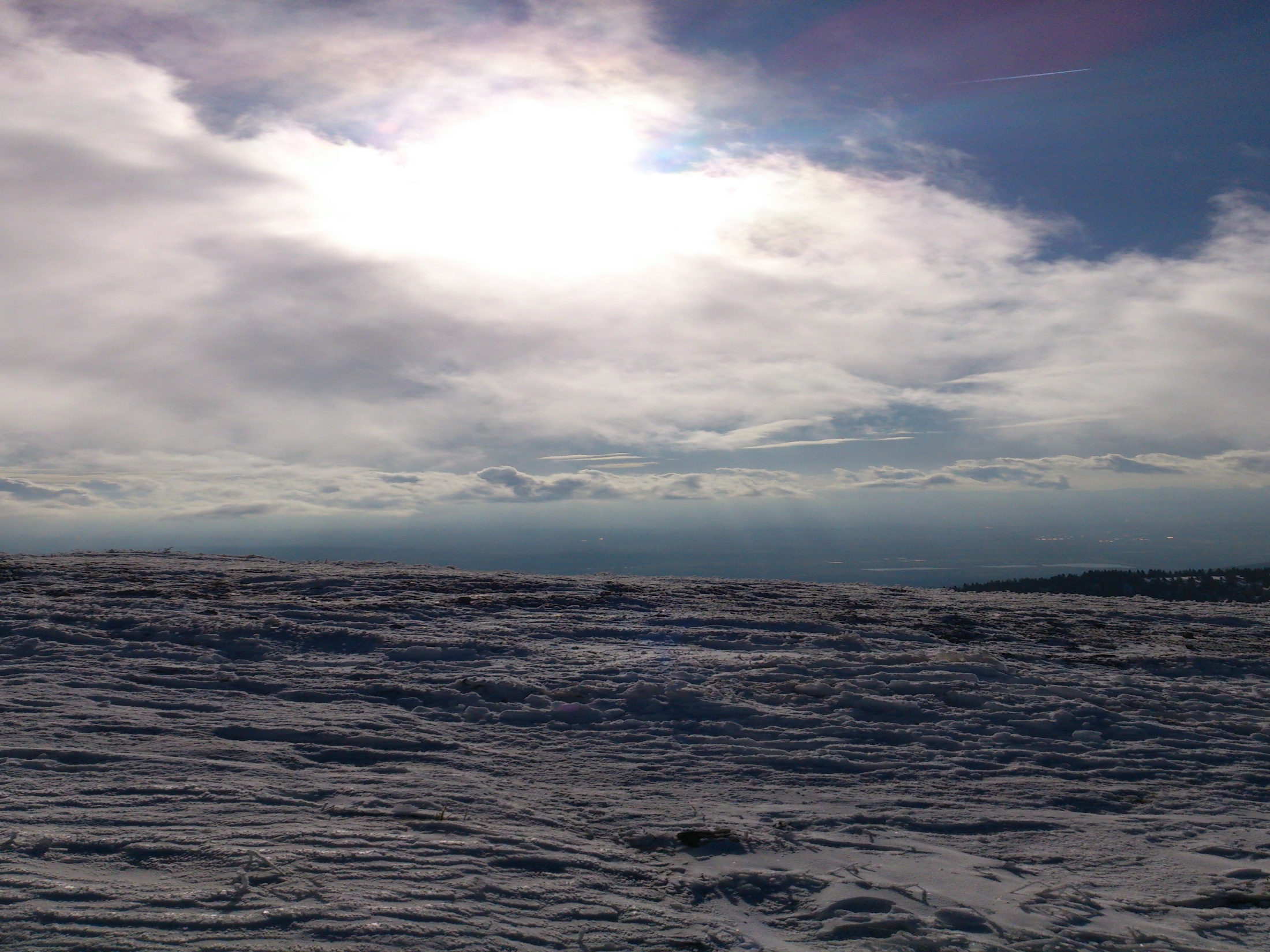 Naše dobré skutky a služba pre kráľovstvo je dielom milosti.

Ef 2,10: „Veď sme jeho dielo, stvorení v Kristovi Ježišovi pre dobré skutky, ktoré pripravil Boh, aby sme ich konali.“
Je potrebná trpezlivosť so sebou aj s druhými. 
;
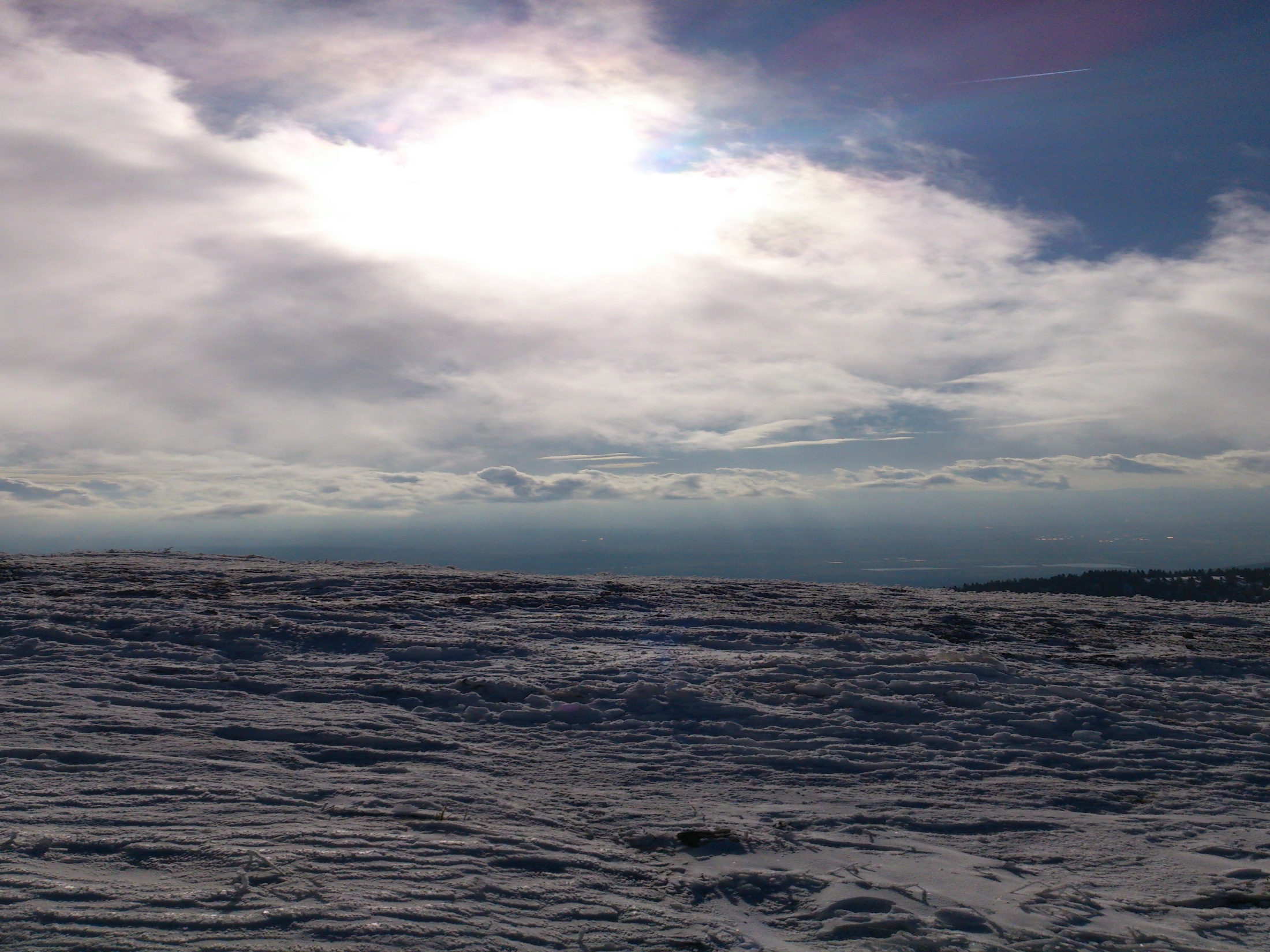 Človek nechce byť slabý, chudobný, ponížený, chorý, ale Boh si vyvolil maličkých. 

1 Kor 1,26: „ Len sa pozrite na svoje povolanie, bratia, že tu niet veľa múdrych podľa tela ani veľa mocných, ani veľa urodzených.“
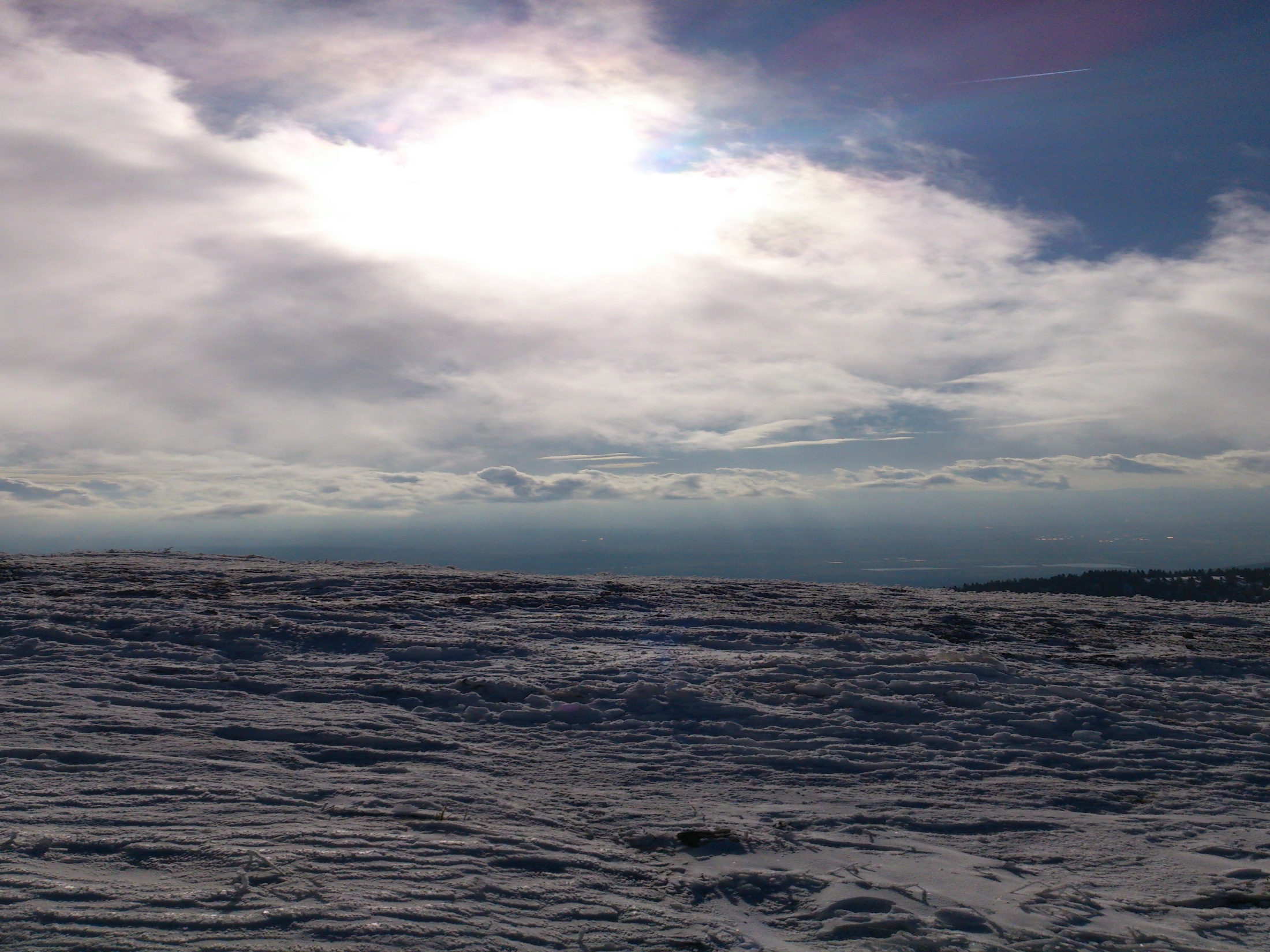 Naša slabosť je naším požehnaním. 
Vedomie, že sme hriešni 
prispieva k nášmu rastu v pokore, milosrdenstve, v závislosti na Bohu. 
Poznanie vlastnej nedostatočnosti, že si nevystačím sám, že potrebujem Boha je dôležité.
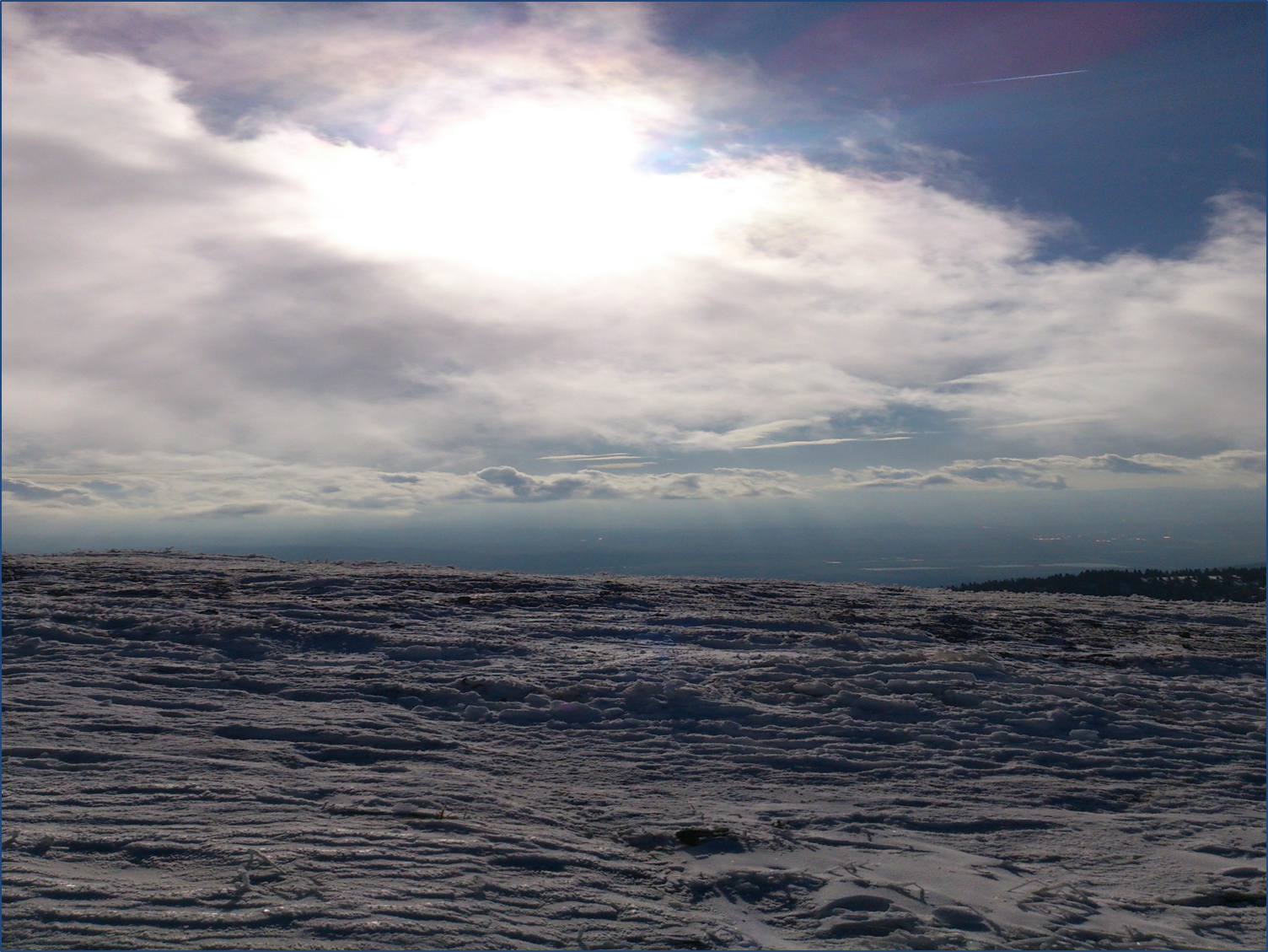 Mt 5,3: „Blahoslavení chudobní v duchu, lebo ich je nebeské kráľovstvo.“
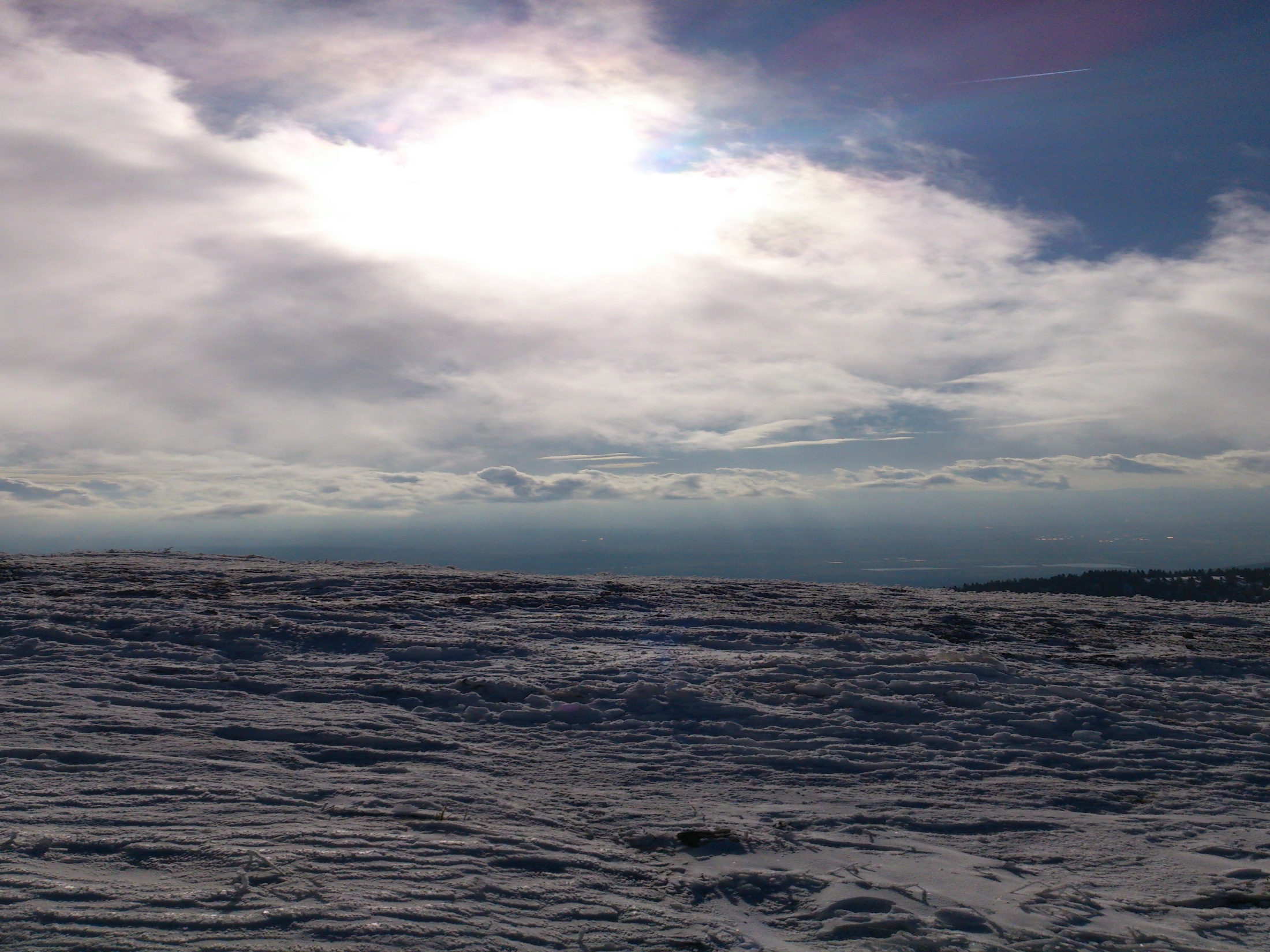 Učeníctvo je celoživotný postoj načúvania, poslušnosti a nasledovania. 
Mária nás uvádza do vedomia obdarovaných, milovaných Božích detí a učí nás žiť s vďačnosťou. Svojím chválospevom vyjadruje celý program svojho života.
Lk 1, 46 – 55:
MAGNIFIKAT
„Mária hovorila: "Velebí moja duša Pána a môj duch jasá v Bohu, mojom Spasiteľovi, lebo zhliadol na poníženosť svojej služobnice. Hľa, od tejto chvíle blahoslaviť ma budú všetky pokolenia,  lebo veľké veci mi urobil ten, ktorý je mocný, a sväté je jeho meno a jeho milosrdenstvo z pokolenia na pokolenie s tými, čo sa ho boja. Ukázal silu svojho ramena, rozptýlil tých, čo v srdci pyšne zmýšľajú. Mocnárov zosadil z trónov a povýšil ponížených. Hladných nakŕmil dobrotami a bohatých prepustil naprázdno. Ujal sa Izraela, svojho služobníka, lebo pamätá na svoje milosrdenstvo, ako sľúbil našim otcom, Abrahámovi a jeho potomstvu naveky.„“
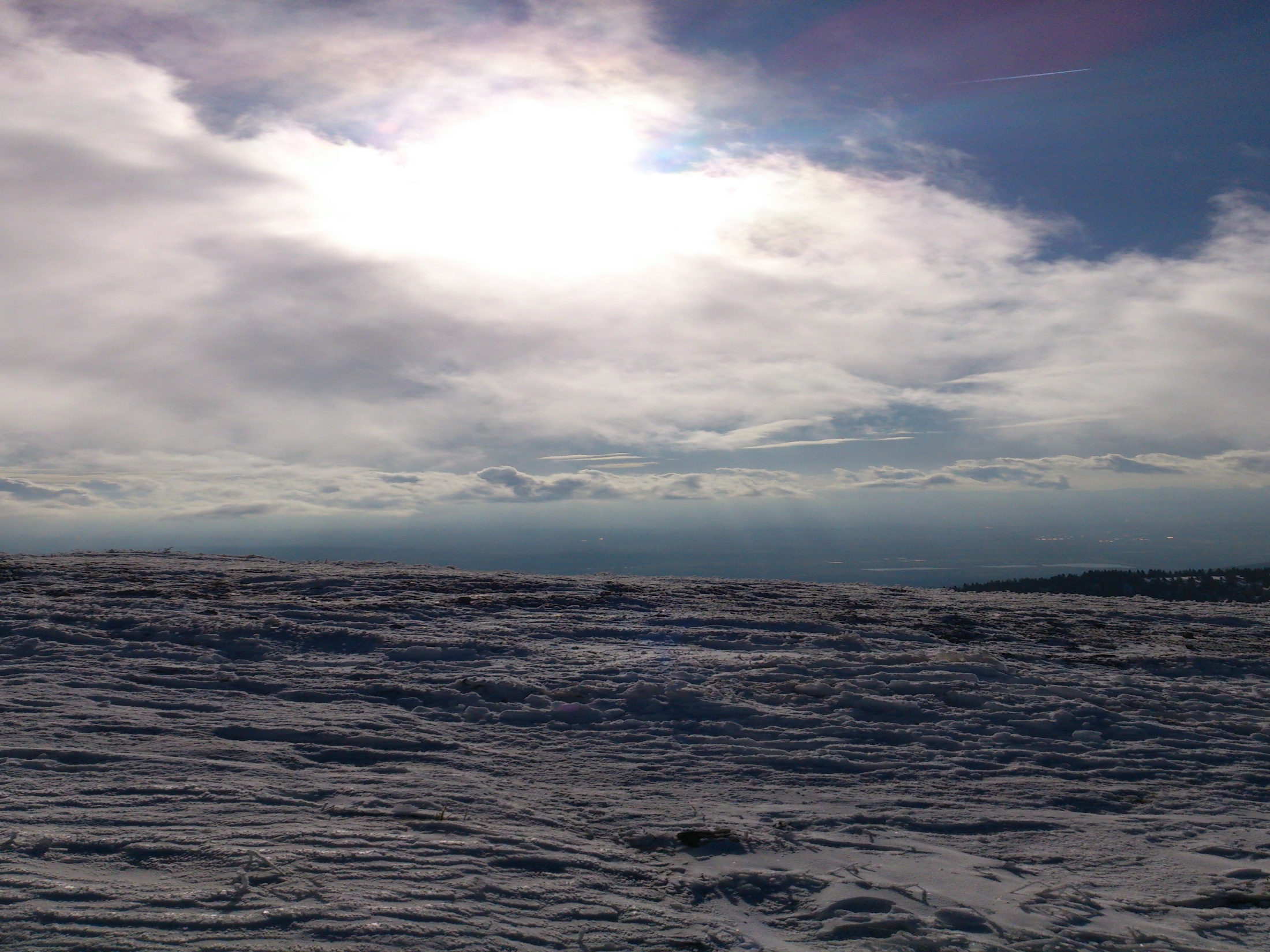 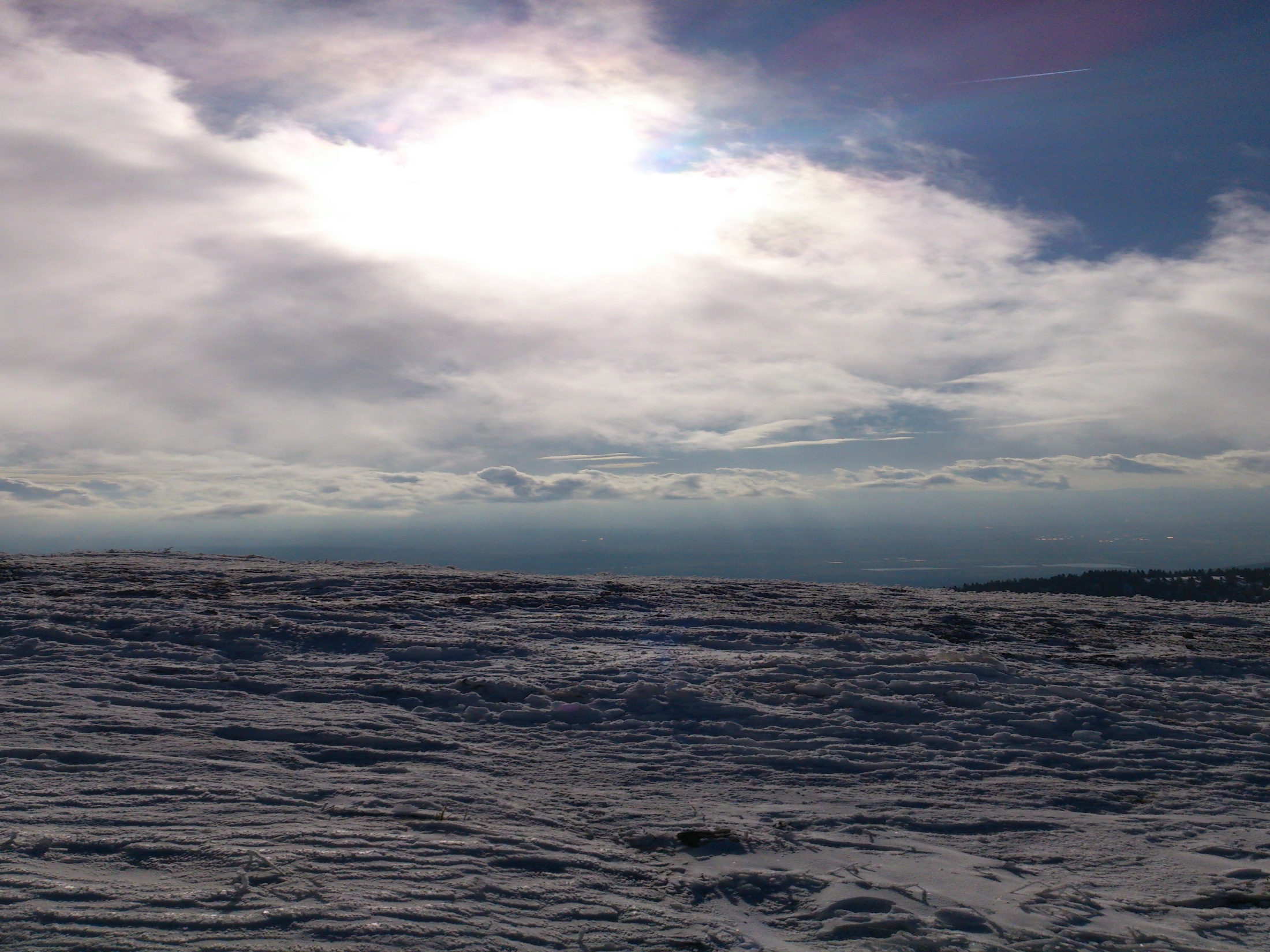 Všetko podstatné v živote 
je milosť a nezaslúžený dar.
Mária nás učí nemyslieť si o sebe veľa, 
pritom si byť vedomý veľkých vecí, 
ktoré pre nás Pán urobil a ktoré chce pre nás urobiť.
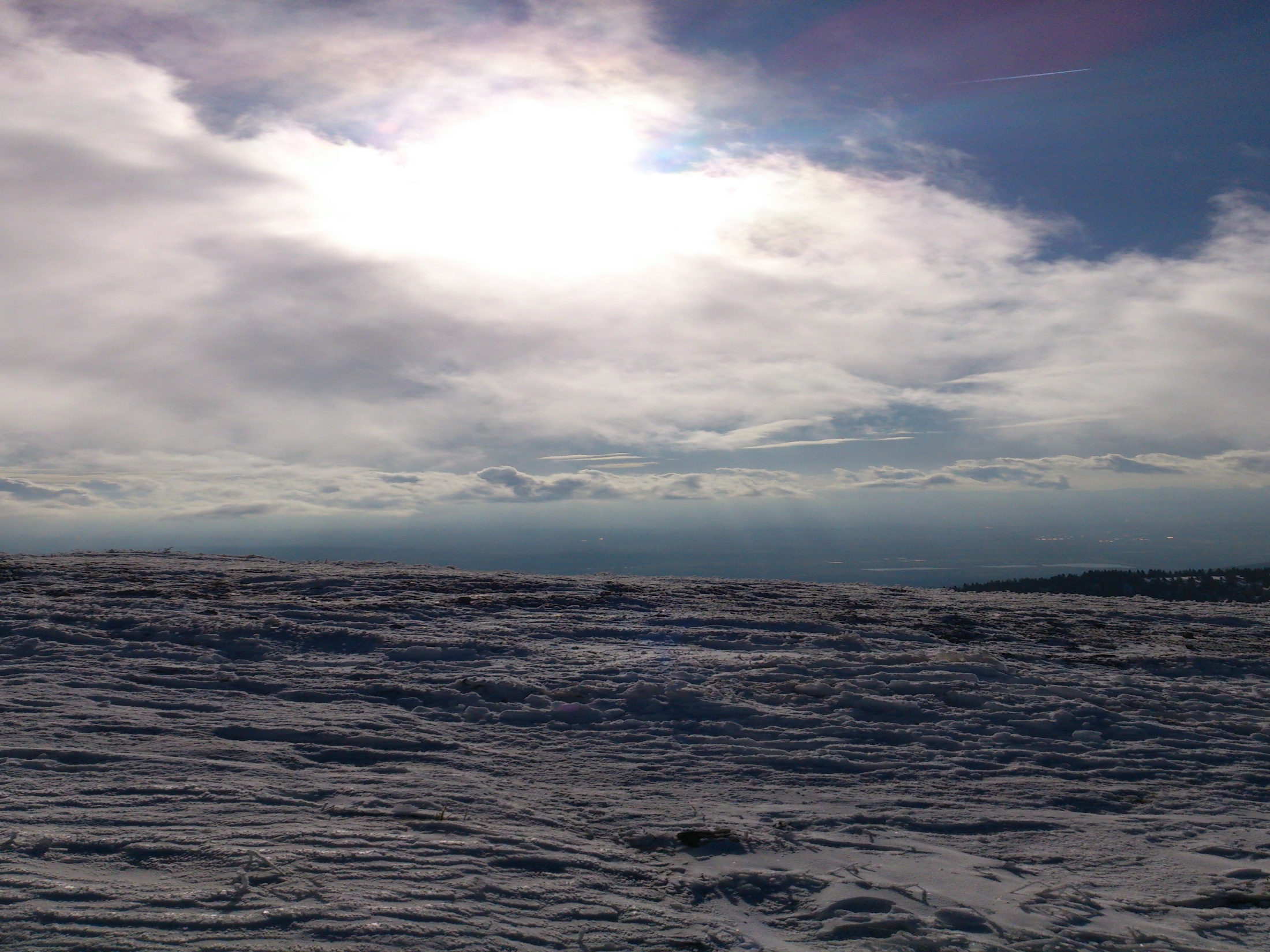 Skúsme si napísať vlastný Magnifikat. 
Máriin vytryskol z hĺbky jej srdca.
Mária uverila proti nádeji, 
tak ako Abrahám. Ona je matkou 
a on otcom viery.
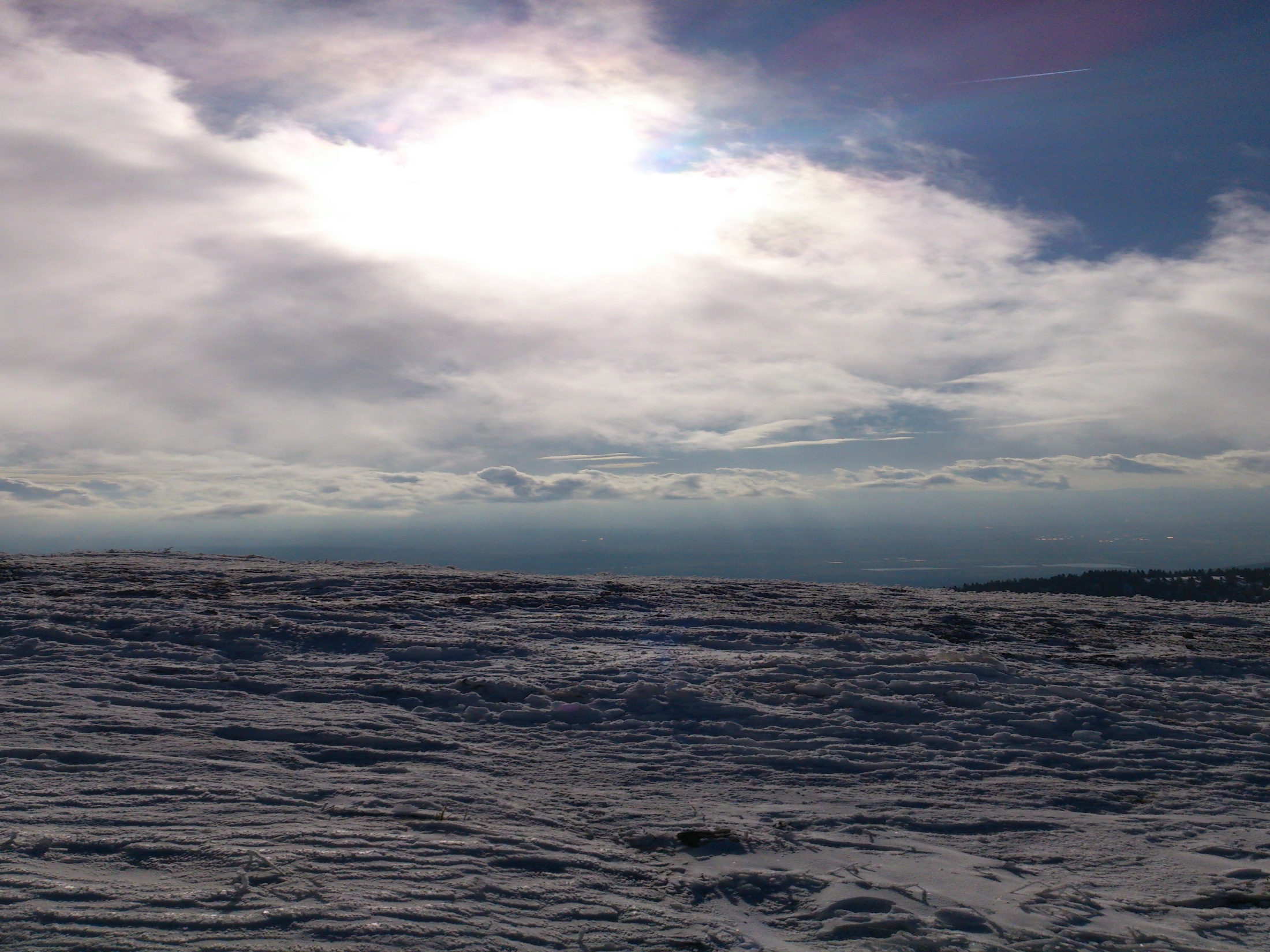 Zdroje: 
Vojtěch Kodet – Učedníctví
Sväté písmo

Spracovala: Mgr. Monika Skladaná